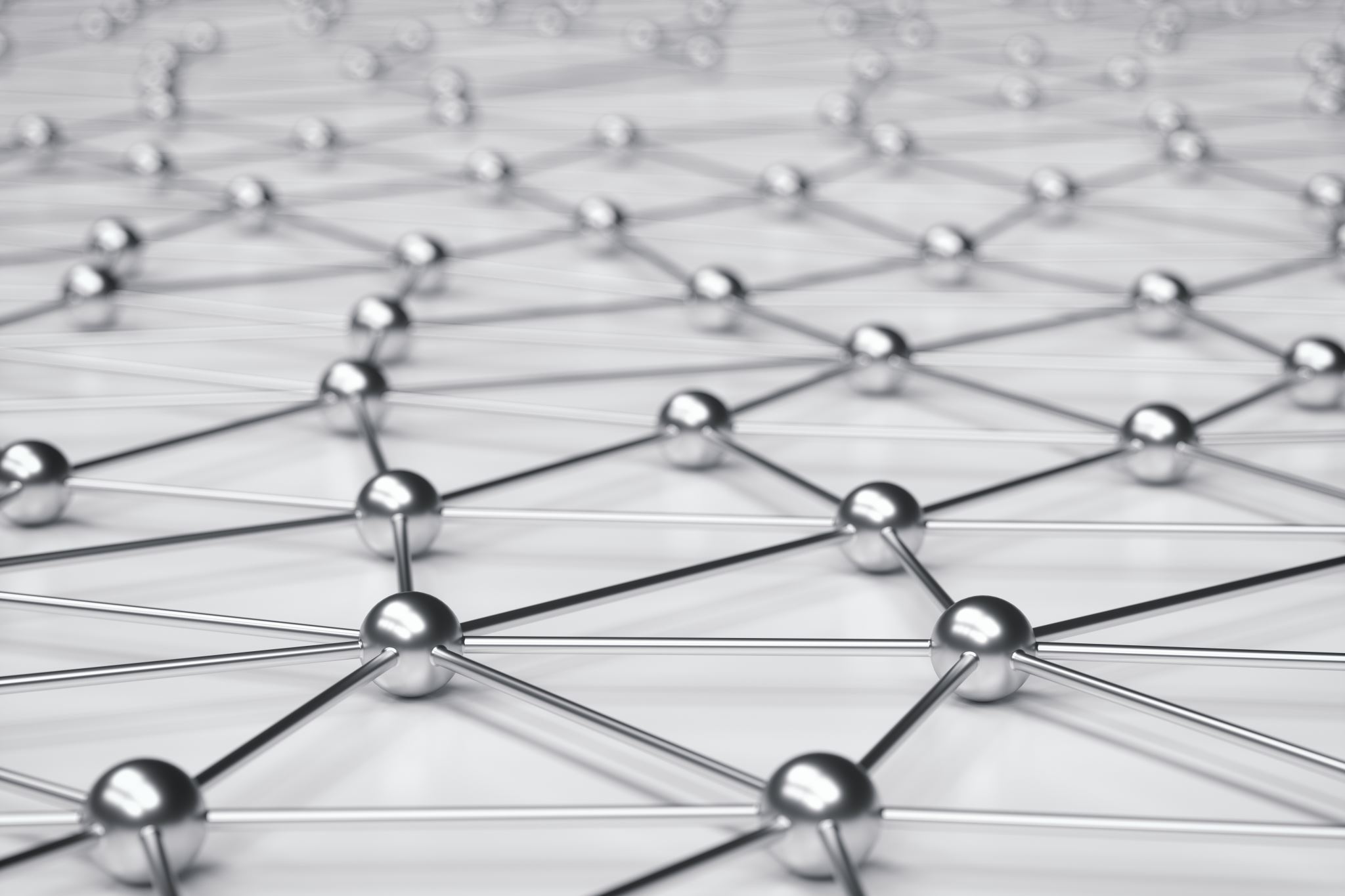 Prawo organizacji pozarządowych
Dr hab. Magdalena Pyter, prof. KUL
definicja
Działalnością  pożytku  publicznego  jest  działalność  społecznie użyteczna,  prowadzona  przez  organizacje  pozarządowe  w sferze  zadań publicznych określonych w ustawie.
Co to są organizacje pozarządowe?
Organizacje pozarządowe to wszystkie podmioty, które nie są organami lub jednostkami podległymi administracji publicznej (rządowej i samorządowej) oraz których działalność nie jest nastawiona na osiąganie zysku. 
Czasami o organizacjach pozarządowych mówi się jako o „trzecim sektorze”, w odróżnieniu od sektora publicznego oraz sektora przedsiębiorstw. Takie rozumienie organizacji pozarządowej jest zbliżone do definicji prawnej, jednakże zakresy tych pojęć się nie pokrywają.
Organizacjami pozarządowymi są więc nie tylko podmioty, które mają osobowość prawną, ale także jednostki, które tej osobowości nie mają (np. stowarzyszenia zwykłe, uczelniane organizacje studenckie, koła gospodyń wiejskich).
Jeśli chcemy ocenić, czy dana instytucja należy do sektora organizacji pozarządowych – należy wziąć pod uwagę dwa kryteria: fakt czy dany podmiot nie należy do sektora finansów publicznych oraz jego niekomercyjny charakter. Definicja ustawowa jest szeroka. Jej zapisy obejmują także takie podmioty jak: partie polityczne, fundacje tworzone przez partie polityczne, związki zawodowe i organizacje pracodawców, samorządy zawodowe (np. samorząd lekarski, adwokatów, radców prawnych itp.). Ponieważ nie było intencją ustawodawcy by tego typu podmioty mogły korzystać z wszystkich możliwości, które wprowadza ustawa o działalności pożytku publicznego i o wolontariacie, zostały one wprost wskazane (art 3 ust 4) jako te, do których nie stosuje się przepisów działu II, dotyczącego działalności pożytku publicznego.
Skoro więc nie stosuje się do nich działu II ustawy, to logiczne jest, że stosuje się pozostałe przepisy ustawy, a więc dział I i III. Gdyby przyjąć, że wymienione podmioty nie są organizacjami pozarządowymi, to do nich nie stosowałoby się w ogóle przepisów ustawy, a więc zastrzeżenie odnośnie działu II byłoby zbędne. Ponad to wymienione wyżej podmioty odpowiadają ogólnej definicji organizacji pozarządowej, ponieważ nie należą do sektora finansów publicznych i nie działają w celu osiągnięcia zysku.
Organizacja pozarządowa a organizacja pożytku publicznego
Tak więc mimo, że partie polityczne i tworzone przez nie fundacje, związki zawodowe i organizacje pracodawców, samorządy zawodowe, mieszczą się w definicji organizacji pozarządowej, to nie mogą one uzyskać statusu organizacji pożytku publicznego oraz nie mogą otrzymywać dotacji w trybie określonym w ustawie.
Uwaga: nie każda organizacja pozarządowa jest organizacja pożytku publicznego.
Jakie podmioty nie są organizacjami pozarządowymi?
Nie są organizacjami pozarządowymi podmioty będące jednostkami sektora finansów publicznych, czyli:

    organy władzy publicznej, w tym organy administracji rządowej, organy kontroli państwowej i ochrony prawa oraz sądy i trybunały;
    jednostki samorządu terytorialnego oraz ich związki;
    jednostki budżetowe;
    samorządowe zakłady budżetowe;
    agencje wykonawcze;
    instytucje gospodarki budżetowej;
    państwowe fundusze celowe;
Jakie podmioty nie są organizacjami pozarządowymi?
Zakład Ubezpieczeń Społecznych i zarządzane przez niego fundusze oraz Kasa Rolniczego Ubezpieczenia Społecznego i fundusze zarządzane przez Prezesa Kasy Rolniczego Ubezpieczenia Społecznego;
Narodowy Fundusz Zdrowia;
samodzielne publiczne zakłady opieki zdrowotnej;
uczelnie publiczne;
Polska Akademia Nauk i tworzone przez nią jednostki organizacyjne;
państwowe i samorządowe instytucje kultury oraz państwowe instytucje filmowe;
inne państwowe lub samorządowe osoby prawne utworzone na podstawie odrębnych ustaw w celu wykonywania zadań publicznych, z wyłączeniem przedsiębiorstw, jednostek badawczo-rozwojowych, banków i spółek prawa handlowego.
Jakie podmioty nie są organizacjami pozarządowymi?
Nie są organizacjami pozarządowymi także podmioty, których celem jest prowadzenie działalności gospodarczej, nastawionej na osiąganie zysku. Organizacje pozarządowe nie działają w celu osiągnięcia zysku, nie należą do sektora komercyjnego, sektora przedsiębiorstw. Przepisy prawa pozwalają jednak organizacjom pozarządowym (m.in. stowarzyszeniom i fundacjom) na prowadzenie działalności gospodarczej, ale nie stają się one w ten sposób podmiotami działającymi w celu osiągnięcia zysku, a więc nie przestają być organizacjami pozarządowymi w rozumieniu ustawy.
Jakie podmioty nie są organizacjami pozarządowymi?
Organizacjami pozarządowymi nie są także osoby prawne i jednostki organizacyjne działające na podstawie przepisów ustaw o stosunku państwa do Kościoła Katolickiego w Rzeczpospolitej Polskiej, o stosunku państwa do innych kościołów oraz związków wyznaniowych oraz ustawy o gwarancjach wolności sumienia i wyznania , a także stowarzyszenia jednostek samorządu terytorialnego.

Uwaga:
Organizacje kościelne i wyznaniowe oraz stowarzyszenia jednostek samorządu terytorialnego nie są uznawane za organizacje pozarządowe, ale pod względem prawnym zostały zrównane z organizacjami pozarządowymi i mają takie same możliwości działania (np. mogą prowadzić działalność pożytku publicznego, uzyskiwać status organizacji pożytku publicznego, korzystać z pomocy wolontariuszy i ubiegać się o dotacje w konkursach).
Jakie podmioty nie są organizacjami pozarządowymi?
Trudno za organizacje pozarządowe uznać spółdzielnie socjalne, ponieważ są one tworzone przez członków w celu prowadzenia wspólnego przedsiębiorstwa, a więc działalności nastawionej na zysk. Jednak art. 3 ust 3 pkt 3 Ustawy o działalności pożytku publicznego przewiduje, że spółdzielnia socjalna może prowadzić działalność pożytku publicznego. Również art. 2 ust 3 Ustawy o spółdzielniach socjalnych mówi, że mogą one prowadzić działalność pożytku publicznego, a zgodnie z art. 8 prowadzona przez nie działalność statutowa w zakresie społecznej i zawodowej reintegracji nie jest działalnością gospodarczą i może być prowadzona jako działalność odpłatna pożytku publicznego. Ponadto spółdzielnie socjalne mogą korzystać z pomocy wolontariuszy. Na podstawie art. 11 ust 3 Ustawy o działalności pożytku publicznego i o wolontariacie spółdzielnie socjalne mogą brać udział w konkursach na realizację zadań publicznych obok organizacji pozarządowych, organizacji wyznaniowych oraz jednostek podległych administracji publicznej.
Organizacjami pozarządowymi są:
1)niebędące jednostkami sektora finansów publicznych w rozumieniu  ustawy z dnia  27 sierpnia  2009r.  O finansach publicznych lub przedsiębiorstwami, instytutami  badawczymi,  bankami  i spółkami prawa handlowego będącymi państwowymi lub samorządowymi osobami prawnymi,
2)niedziałające w celu osiągnięcia zysku–osoby prawne lub jednostki organizacyjne nieposiadające osobowości prawnej, którym  odrębna  ustawa  przyznaje  zdolność  prawną,  w tym  fundacje i stowarzyszenia,
Działalność pożytku publicznego może być prowadzona także przez:
1)osoby  prawne  i jednostki organizacyjne działające na podstawie przepisów o stosunku Państwa do Kościoła Katolickiego w Rzeczypospolitej  Polskiej, o stosunku Państwa do innych kościołów i związków wyznaniowych  oraz o gwarancjach  wolności  sumienia  i wyznania,  jeżeli  ich  cele  statutowe obejmują prowadzenie działalności pożytku publicznego;
2)stowarzyszenia jednostek samorządu terytorialnego;
3)spółdzielnie socjalne;
4)spółki  akcyjne  i spółki  z ograniczoną  odpowiedzialnością  oraz  kluby sportowe
Przepisów ustawy nie stosuje się do:
1) partii politycznych;
1a) europejskich partii politycznych;
2)związków zawodowych i organizacji pracodawców;
3)samorządów zawodowych;
4)fundacji utworzonych przez partie polityczne;
4a)europejskich fundacji politycznych.
Zakres zadań publicznych
1)pomoc społeczna, w tym  pomoc  rodzinom  i osobom  w trudnej  sytuacji życiowej oraz wyrównywanie szans tych rodzin i osób;
1a)wspieranie rodziny i systemu pieczy zastępczej;
1b)udzielanie nieodpłatnej pomocy prawnej oraz zwiększania świadomości prawnej społeczeństwa;
2)działalność na rzecz integracji i reintegracji  zawodowej  i społecznej osób zagrożonych wykluczeniem społecznym;
3)działalność charytatywna;
4)podtrzymywanie i upowszechnianie  tradycji  narodowej,  pielęgnowanie polskości oraz rozwoju świadomości narodowej, obywatelskiej i kulturowej;
c.d.
5) działalność  na  rzecz  mniejszości  narodowych  i etnicznych  oraz  języka regionalnego;
5a)działalność na rzecz integracji cudzoziemców;
6)ochrona i promocja  zdrowia,  w tym  działalności  leczniczej  w rozumieniu ustawy z dnia 15 kwietnia 2011r. o działalności leczniczej (Dz.U.z2018r.poz.2190 i 2219);7)działalności na rzecz osób niepełnosprawnych;8)promocji zatrudnienia i aktywizacji zawodowej osób pozostających bez pracy i zagrożonych zwolnieniem z pracy;
9)działalność na rzecz równych praw kobiet i mężczyzn;
10)działalności na rzecz osób w wieku emerytalnym;
11)działalność  wspomagająca  rozwój  gospodarczy,  w tym  rozwój przedsiębiorczości;
c.d.
12)działalność wspomagająca rozwój techniki, wynalazczości i innowacyjności oraz rozpowszechniania i wdrażania  nowych  rozwiązań  technicznych w praktyce gospodarczej;
13)działalność wspomagająca rozwój wspólnot i społeczności lokalnych;
14)nauka, szkolnictwo wyższe, edukacja, oświata i wychowanie;
15)działalność  na  rzecz  dzieci  i młodzieży,  w tym   wypoczynku   dzieci i młodzieży;
16)kultura, sztuka, ochrona dóbr kultury i dziedzictwa narodowego;
17)wspieranie i upowszechnianie kultury fizycznej;
18)ekologia i ochrona zwierząt oraz ochrona dziedzictwa przyrodniczego;
19)turystyka i krajoznawstwo;
c.d.
20)porządek i bezpieczeństwo publiczne;
21)obronność państwa i działalność Sił Zbrojnych Rzeczypospolitej Polskiej;
22)upowszechnianie i ochrony wolności  i praw  człowieka  oraz  swobód obywatelskich, a także działania wspomagające rozwój demokracji;
22a)udzielanie nieodpłatnego poradnictwa obywatelskiego;
23)ratownictwo i ochrona ludności;
24)pomoc ofiarom katastrof, klęsk żywiołowych, konfliktów zbrojnych i wojen w kraju i za granicą;
25)upowszechnianie i ochrona praw konsumentów;
26)działalność  na  rzecz  integracji  europejskiej  oraz  rozwijanie  kontaktów i współpracy między społeczeństwami;
27)promocja i organizacja wolontariatu;
c.d.
28)pomoc Polonii i Polakom za granicą;
29)działalność na rzecz kombatantów i osób represjonowanych;
29a)działalność na rzecz weteranów i weteranów poszkodowanych w rozumieniu ustawy  z dnia  19 sierpnia  2011r.  O weteranach  działań  poza  granicami państwa (Dz.U. z 2018 r. poz. 937 i 2018);
30)promocja Rzeczypospolitej Polskiej za granicą;
31)działalność   na   rzecz   rodziny,   macierzyństwa,   rodzicielstwa, upowszechniania i ochrony praw dziecka;
32)przeciwdziałanie uzależnieniom i patologiom społecznym;
32a)rewitalizacja.